Deviance zones
Lindsay Mayka
Associate Professor of Government
Colby College
LRMayka@colby.edu
Politics of Deviance Zones
Deviance zones: territorial spaces that are sites of deviant behavior by highly stigmatized groups

Found in contexts of high social inequality – both Global South and Global North
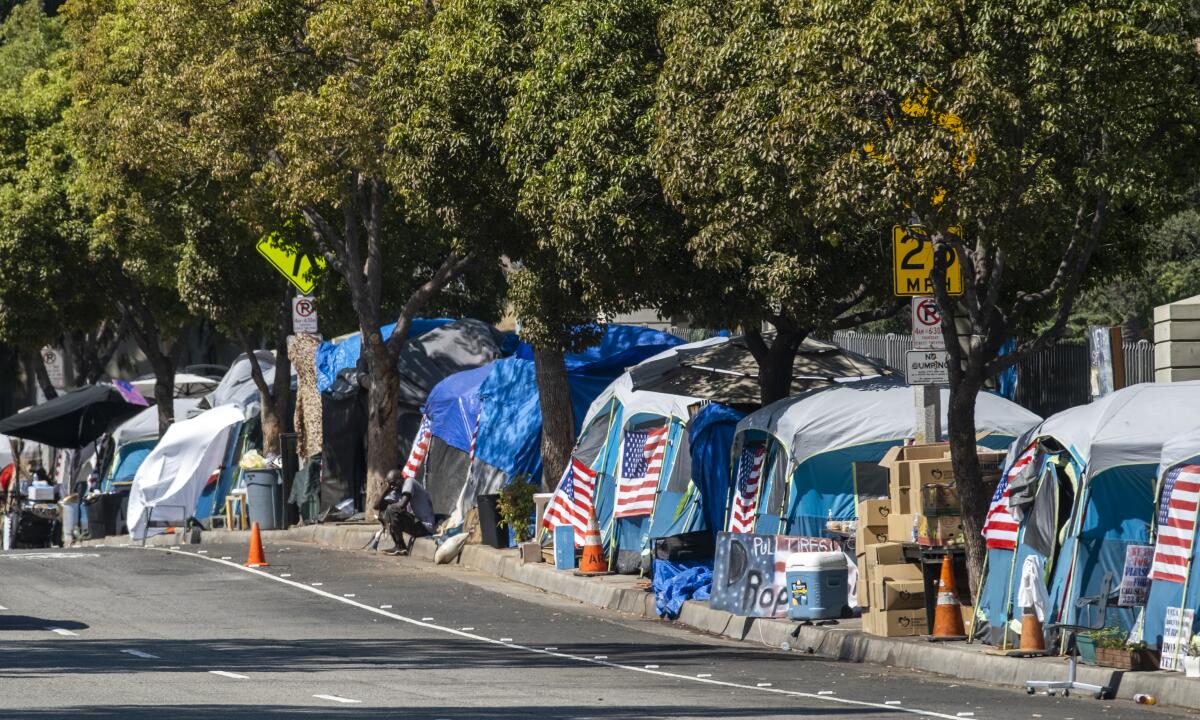 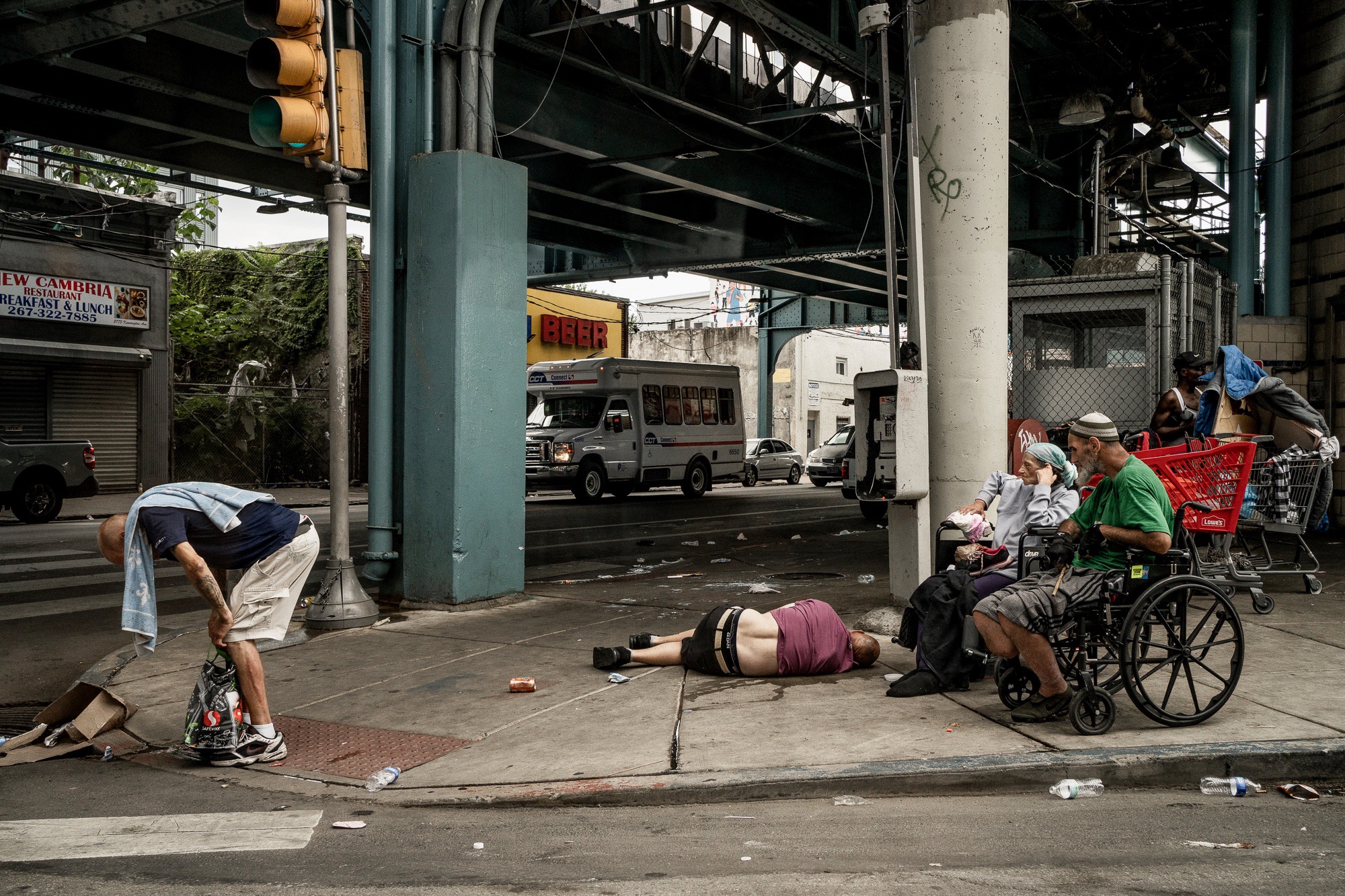 Who: Highly Stigmatized Groups
Populated by groups subject to high levels of stigma: those marginalized by the marginalized
Seen as morally deficient and threatening
Examples: people experiencing homelessness, drug users, sex workers, street kids, Roma, trans people

Contrasted with upstanding citizens
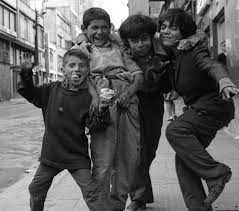 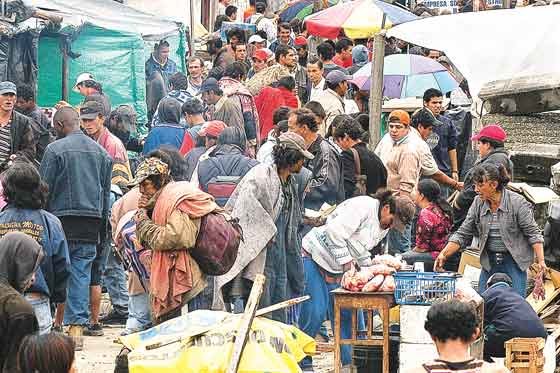 What: Deviant Behavior
Epicenter of illicit and/or disorderly behavior
Examples: violent crime, drug sales and consumption, prostitution, littering, public urination/defecation, recycling
Often involves criminal organizations

Presented as security and moral threat to upstanding citizens
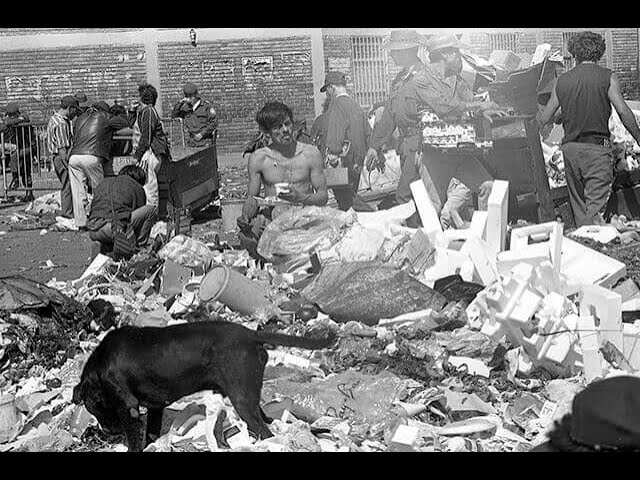 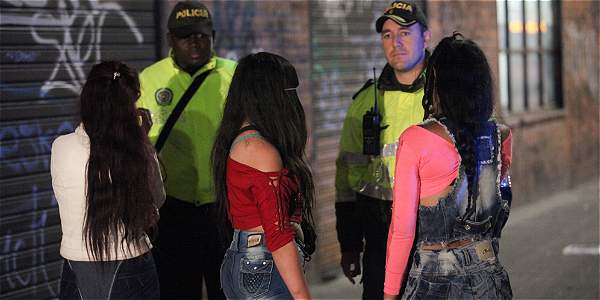 Where: Delimited Territorial Space
Stigmatized groups and deviant behavior is contained within a specific territory 
Zone becomes synonymous with threat of deviance 
Examples: El Bronx (Bogotá), Cracolândia (São Paulo), Tenderloin (SF), El Bordo (Tijuana), Roma camps in Bobigny (Paris)
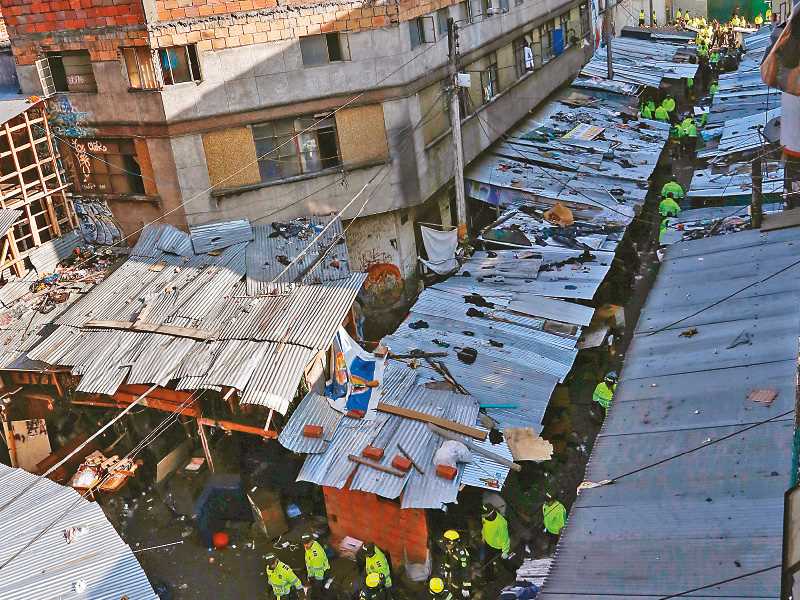 State Responses to Deviance Zones
How do states respond to deviance zones?
Four potential responses from state with distinct objectives
Strategies: carrots and sticks
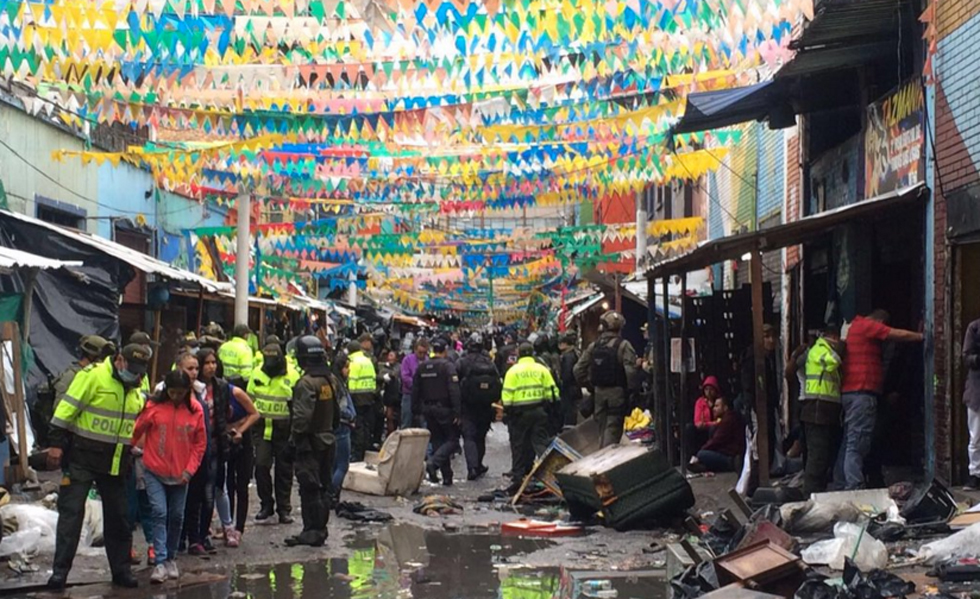 State Responses: Containment
Carrots: Concentrating social services in the deviance zone to prevent people from leaving 
Sticks: Use of state violence to discourage people from leaving deviance zone
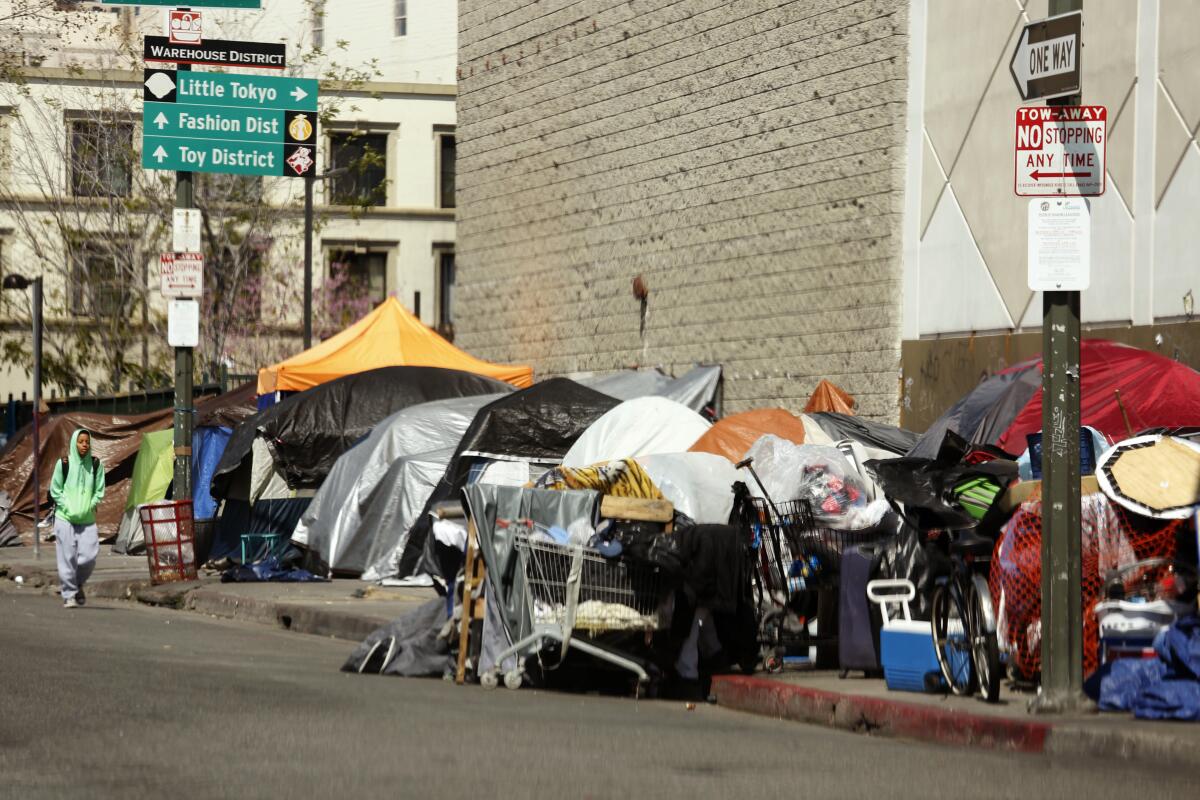 State Responses: Dispersion
Carrots: Move services away from deviance zone and/or providing benefits to encourage people to leave
Sticks: Police violence, harassment to prevent people from concentrating a deviance zone
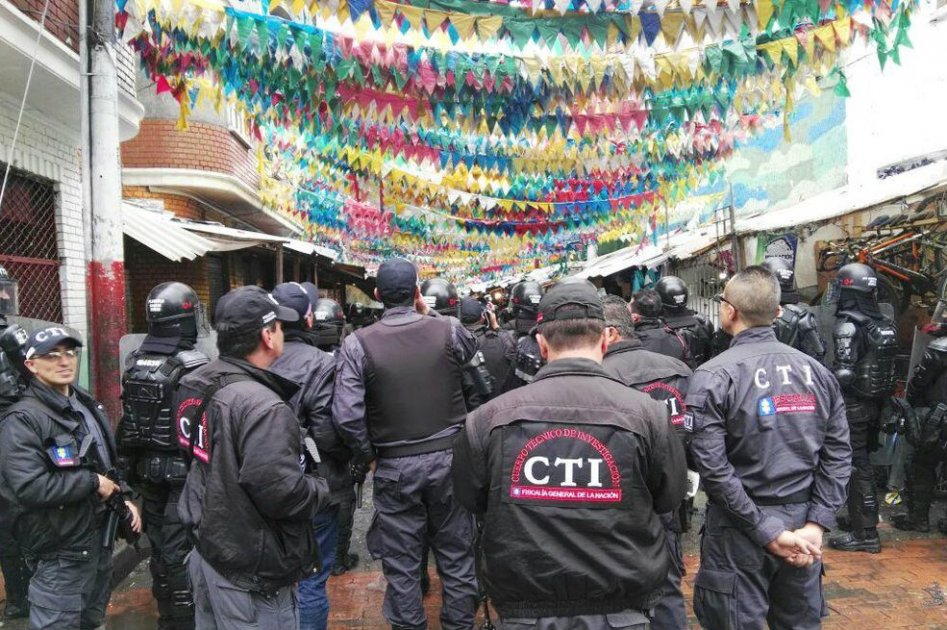 State Responses: Elimination
Carrots: N/A: primarily relies on force because denies citizenship of marginalized group
Sticks: State violence to eliminate disorder and/or stigmatized groups
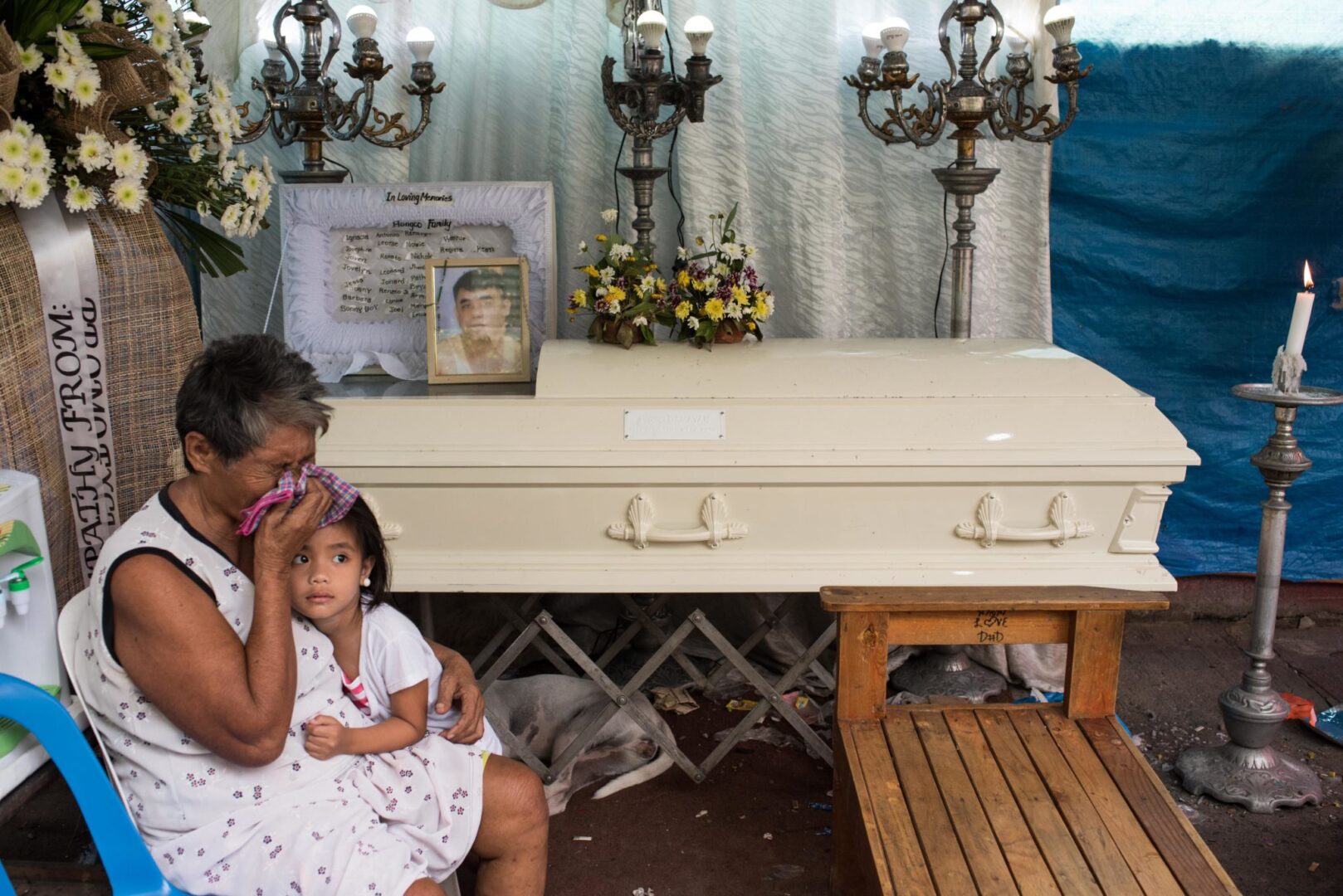 State Responses: Inclusion
Carrots: Effective social and economic policies to reduce the root causes of the social problem
Sticks: N/A: state violence undermines the goals of inclusion
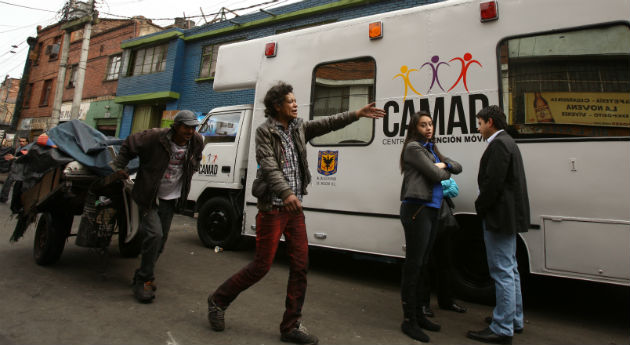 Future Directions for Paper
Do I need to develop (and test?) hypotheses to explain why states pursue different responses?
If so, what empirical evidence would I need?

What other cases can I use to illustrate?

Mapping out a research agenda: what questions to raise for further research?